Merge Sort
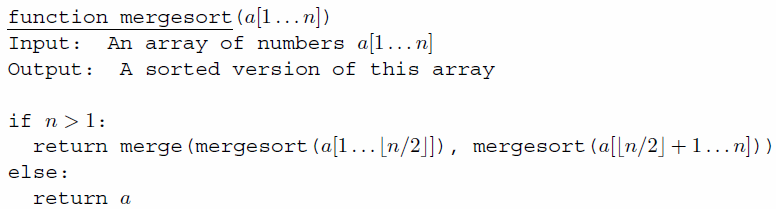 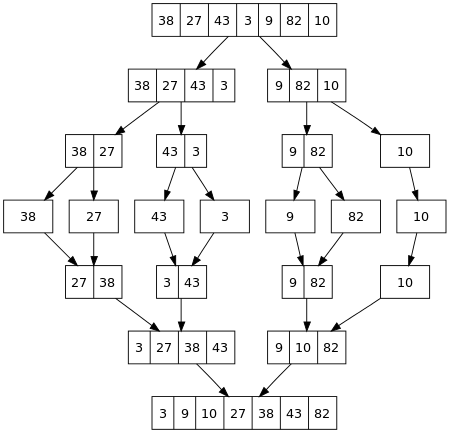 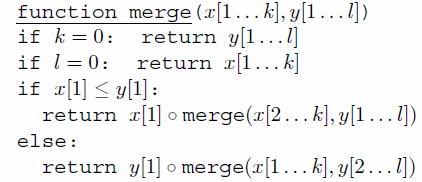 Example of iterative merge sort
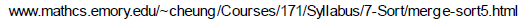 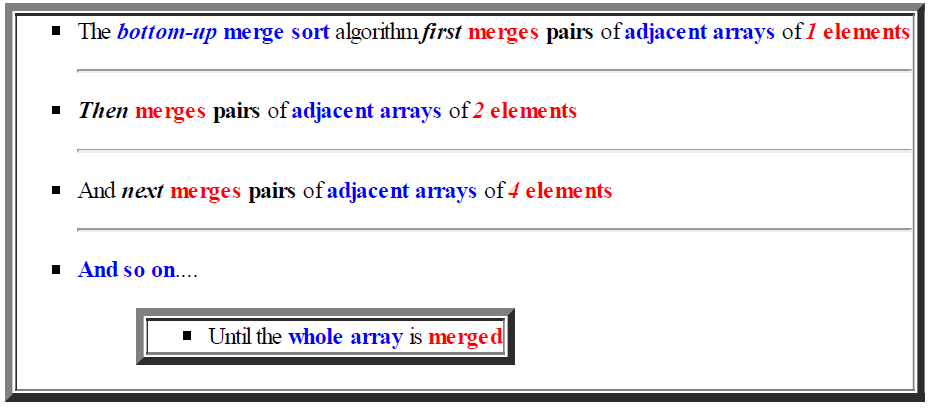 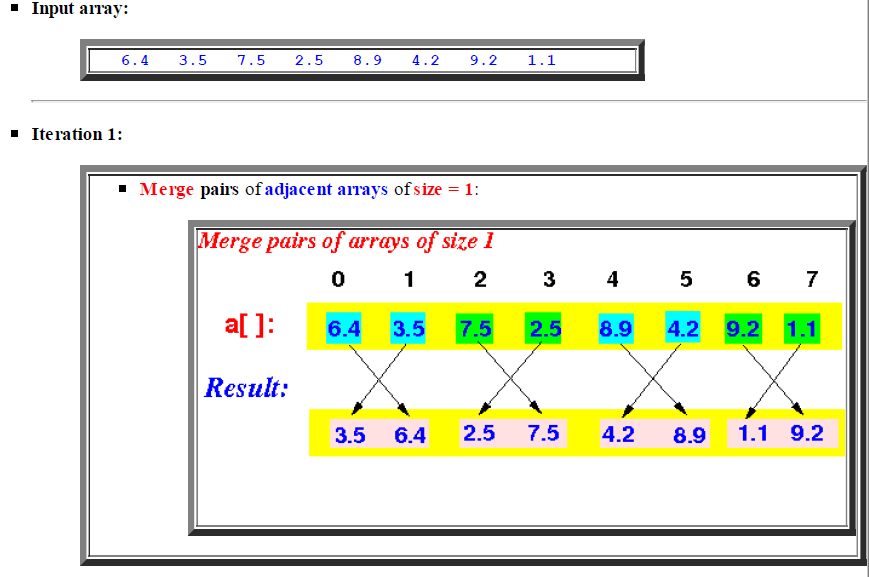 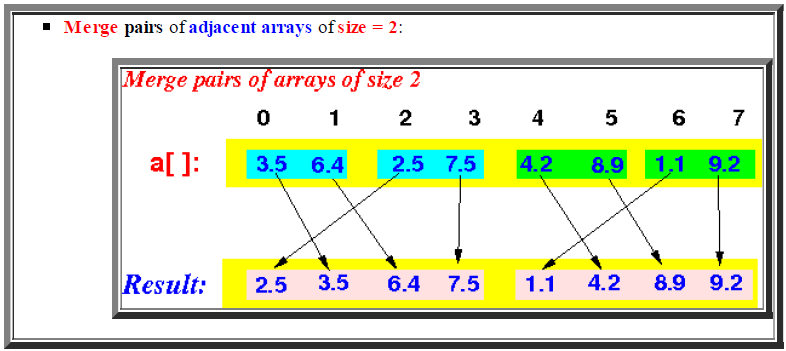 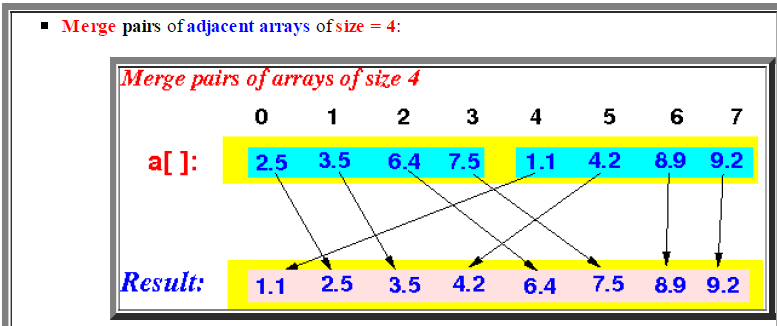